Approximation Algorithms
Ola Svensson
Course Information
Goal:
Learn the techniques used by studying famous applications
Graduate Course  FDD3390
6  Points
One Lecture a Week 
Examination
Topics
Teacher Information
Ola Svensson
Email: osven@kth.se	
Room: 1444
PhD on Approximation Algorithms
Second year post-doc
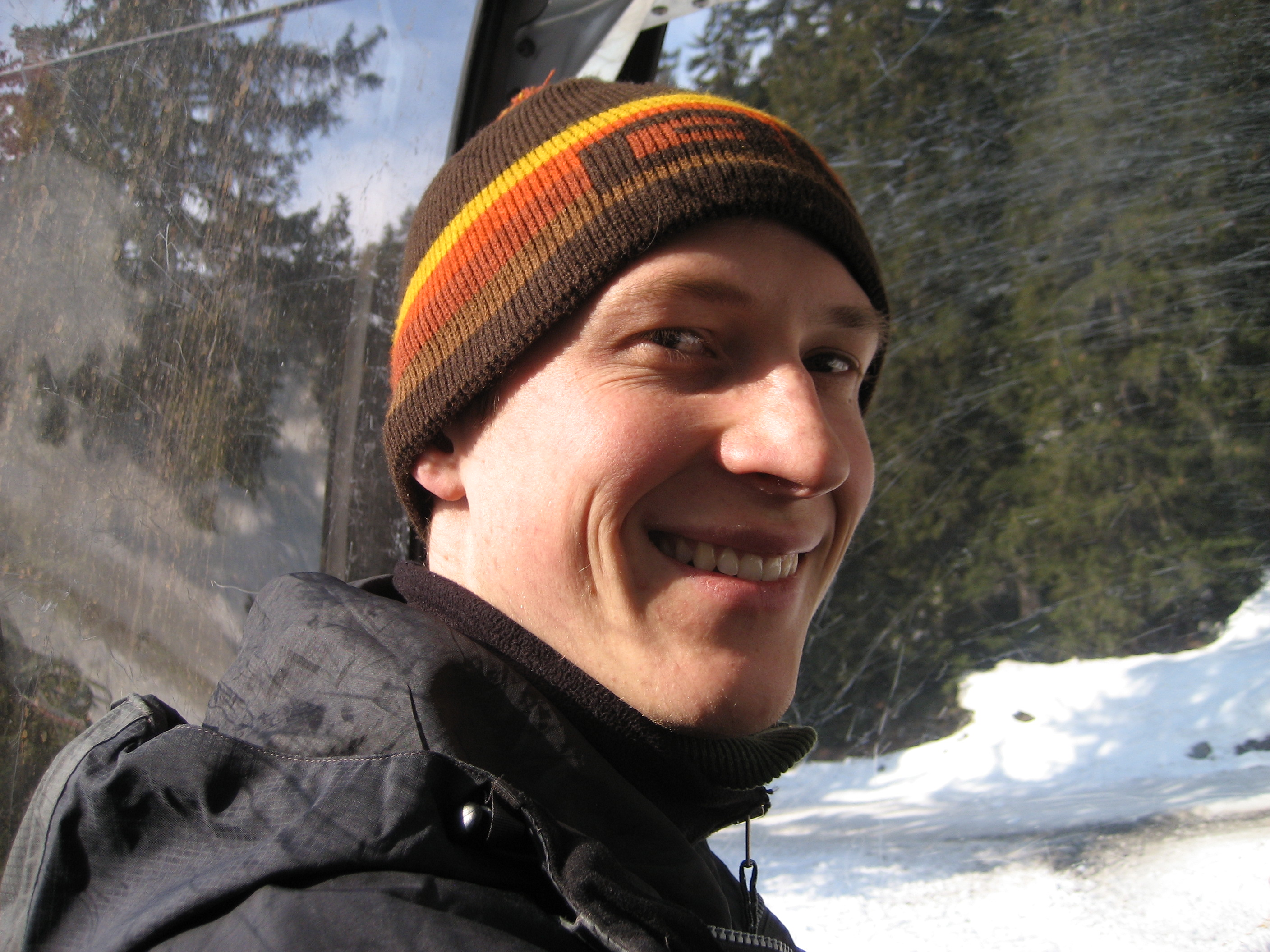 First time responsible for a course:
 you have a lot of influence
 feedback during course welcome!
Approximation Algorithms
Optimization problems
Not tractable (NP-hard)
Want to find good solution
Optimal Tour
Ola’s Tour
Google Tour
Length
1000
1700
3000
r-Approximation Algorithm
A polynomial time algorithm that
returns a feasible solution
with value at most                   if minimization
with value at least                    if maximization

For any instance:
OPT
Impossible to Analyze?
How can we compare our solution to the optimal that we cannot compute?
lower bound optimal value
lb
OPT
Example: TSP  (1/4)
Given n cities with distances between them
Find the shortest tour that visits each city at least once
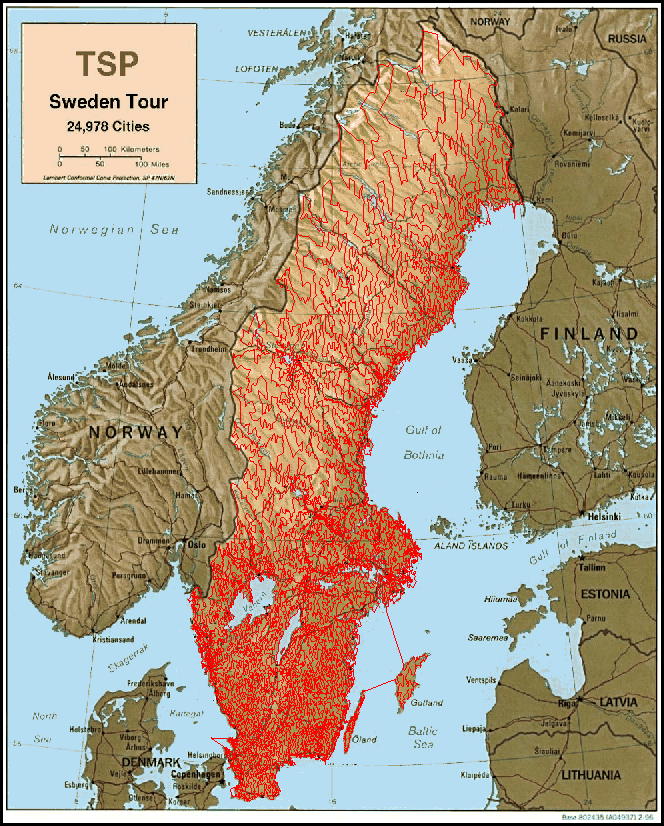 d(1,2)
1
2
1
2
1
2
3
4
3
4
3
4
5
5
5
Lower bound (2/4)
1
2
1
2
Removing one edge gives a spanning tree


Kruskal’s algorithm runs in time O(n2log n)
3
4
3
4
5
5
Constructing tour from MST (3/4)
1
3
2
5
4
Run DFS on MST
Each vertex is visited at least once
Each edge traversed at most twice
Value of tour at most
2-Approximation Algorithm (4/4)
Find MST as lower bound
Construct tour by running DFS on MST
MST
2*MST
OPT
Summary
Lower bound optimal value
Constructing feasible solutions that is “close to” bound
Verifying that analysis is tight
lb
OPT